Structure of the talk
Finding links and initiators: a graph-reconstruction problem
	H. Mannila & E. Terzi, SDM 2009
1
Evimaria Terzi
1/28/2010
2
Evimaria Terzi
1/28/2010
S-1
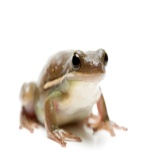 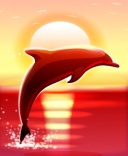 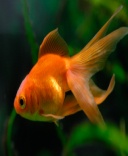 S-2
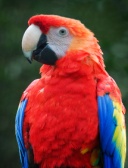 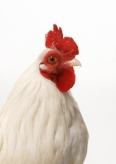 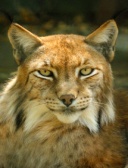 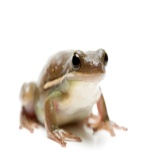 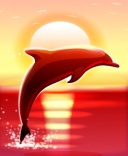 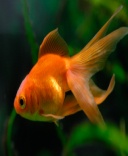 S-3
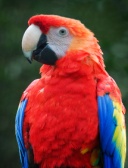 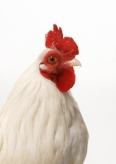 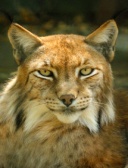 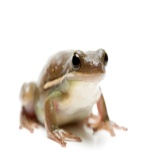 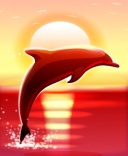 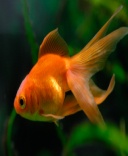 S-4
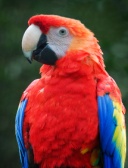 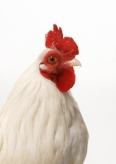 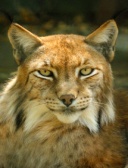 Why care?
Which was the site in which a species first appeared?

How do species migrate from site to site?
3
Evimaria Terzi
1/28/2010
David
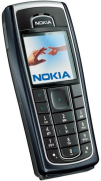 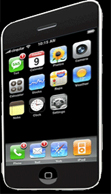 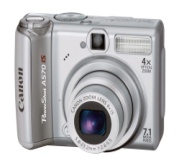 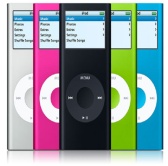 Cynthia
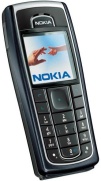 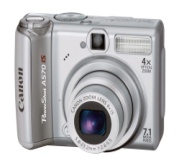 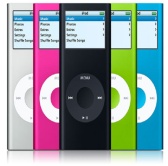 Bob
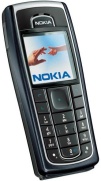 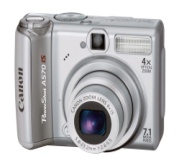 Alice
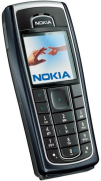 Why care?
Who introduced the Nokia phone?
Who introduced the iPhone?
How are Alice, Bob, Cynthia and David influencing each other’s purchases?
4
Evimaria Terzi
1/28/2010
Framework
Data (D): 0/1 (presence/absence) matrices of signals (columns) that appear to entities (rows)
Given D [nxm] and a propagation model of signals from one entity to another find:

Connections/links between entities (G [nxn])

Initiator entities for the different signals (I [nxm])
5
Evimaria Terzi
1/28/2010
Applications
Ecology
Input: Presence/absence matrices for species and sites
Output: Migration patterns of species across sites + sites where species first appeared
Social networks/Customer transactions
Input: Transactions of customers “who bought what”
Output: Social network of customers + inference of customers that created trends (initiators)
6
Evimaria Terzi
1/28/2010
David
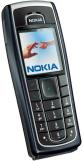 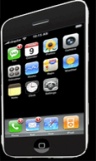 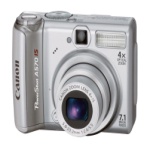 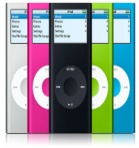 Cynthia
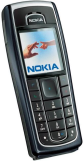 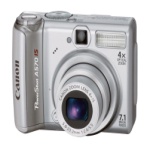 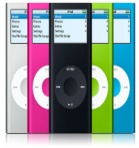 Bob
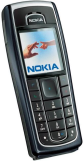 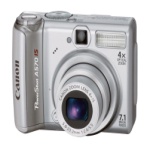 Alice
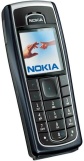 Links and initiators
D initiates 
iPhone
David
C initiates 
iPod
Cynthia
C convinces D to buy Nokia phone + powershot + ipod
B initiates 
Powershot
Bob
B convinces C to buy Nokia phone + powershot
A convinces B to buy Nokia phone
A initiates 
Nokia phone
Alice
7
Evimaria Terzi
1/28/2010
David
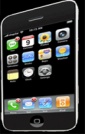 Cynthia
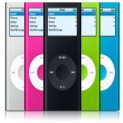 Bob
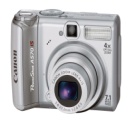 Alice
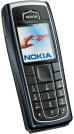 David
Cynthia
Bob
Alice
David
Cynthia
Bob
Alice
Links and initiators
I =
David
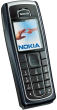 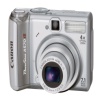 Cynthia
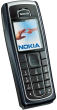 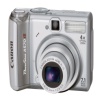 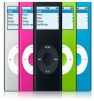 D=
Bob
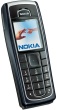 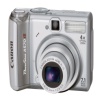 Alice
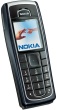 G =
8
Evimaria Terzi
1/28/2010
David
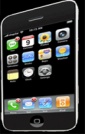 Cynthia
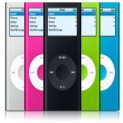 Bob
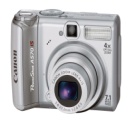 Alice
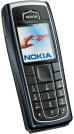 David
Cynthia
Bob
Alice
David
Cynthia
Bob
Alice
D initiates 
iPhone
David
I =
A initiates 
iPod
Cynthia
B initiates 
Powershot
Bob
G =
A initiates 
Nokia phone
Alice
9
Evimaria Terzi
1/28/2010
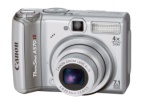 Bob
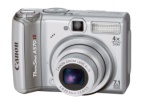 David
Alice
Cynthia
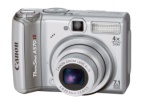 How to find links and initiators?
Influence depends on the length of the path connecting two nodes in the graph
Assume we know the graph (links) and we only want to find the initiators
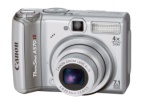 Bob
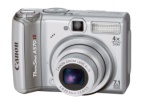 David
Alice
Cynthia
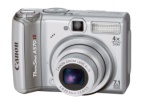 Finding k initiators is NP-hard
Finding k initiators is NP-hard and NP-hard to approximate!
10
Evimaria Terzi
1/28/2010
How to find links and initiators?
Our problem is even harder!!
We don’t know the initiators
Neither do we know the graph
Candidate problem definition: Given observation matrix D find graph-initiator pair G, I such that
		{G,I} = argmax{G’,I’} Pr(G’,I’|D)
Disadvantages
The best solution is:
G has no edges
 I=D
Posterior probability of graph-initiator pair
11
Evimaria Terzi
1/28/2010
Posterior probability of a graph-initiator pair
D: observation matrix [nxm]
G: social graph (directed) [nxn]
I: initiator matrix [nxm]
Penalize for complex G: Pr(G) = exp{-c1|E|}
Penalize for complex I : Pr(I) = exp{-c2|I|}
Pr(D|G,I) = ∏i=1…n ∏u=1…m Pr(D(i,u)|G,I)
D(i,u) = 0
Pr(D(i,u)=0|G,I) = (1-I(i,u))    x    ∏j≠i(1-I(j,u)) b(j,i,G)
D(i,u) = 1
Pr(D(i,u)=1|G,I) = 1 - Pr(D(i,u)=0|G,I)
12
Evimaria Terzi
1/28/2010
Problem definition v.2
Given observation matrix D find graph initiator pair G, I such that
		    {G,I} = argmax{G’,I’} Pr(D|G’,I’)Pr(G’)Pr(I’)
13
Evimaria Terzi
1/28/2010
David
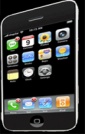 Cynthia
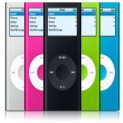 David
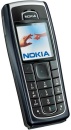 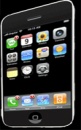 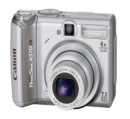 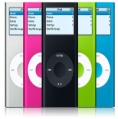 Bob
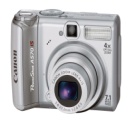 Cynthia
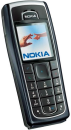 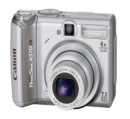 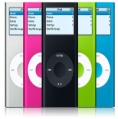 Alice
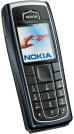 Bob
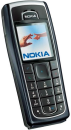 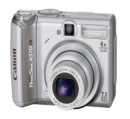 David
Cynthia
Bob
Alice
David
Alice
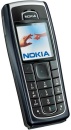 Cynthia
Bob
Alice
No unique solution
14
Evimaria Terzi
1/28/2010
David
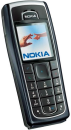 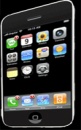 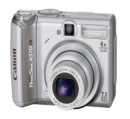 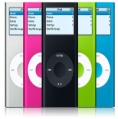 Cynthia
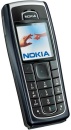 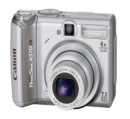 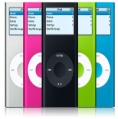 Bob
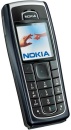 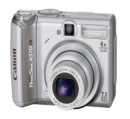 Alice
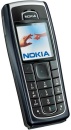 No unique solution
David
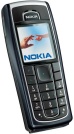 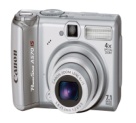 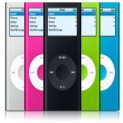 Cynthia
Bob
Alice
David
Cynthia
Bob
Alice
David
Cynthia
Bob
Alice
15
Evimaria Terzi
1/28/2010
Sampling
There is no unique good solution to the maximum likelihood problem
The number of bits of the input are less than the number of bits in the output

Sample the space of solutions instead of finding a unique solution
16
Evimaria Terzi
1/28/2010
The MCMC algorithm
Sample the space of graph initiator pairs {G,N}

Start with a random pair {G,N}
For i = 1 to N do
{G’,I’} = LocalMove ({G,I})
{G,I} = {G’,I’} with Prob = min{1,Pr(G’,I’|D)/Pr(G,I|D)}

Count how many times an edge exists and a client initiates a product – report these counts
Flip entries in G and N
17
Evimaria Terzi
1/28/2010
Incorporating temporal information
One can take into account an ordered sequence of observation matrices D1,D2,…,Dk

Framework extents to this setting easily
Just a more difficult way to compute Pr(G,I|D1,…,Dk)
18
Evimaria Terzi
1/28/2010
Ecological dataset: Rocky Mountain
species
sites
19
Evimaria Terzi
1/28/2010
Ecological dataset: links between sites inferred by MCMC
20
Evimaria Terzi
1/28/2010
Ecological dataset: initiators inferred by MCMC
21
Evimaria Terzi
1/28/2010
Ecological dataset: convergence
links
initiators
22
Evimaria Terzi
1/28/2010